Does Jesus Offend You?
Luke 7:23
Definition of “Offend”
1) to put a stumbling block or impediment in the way, upon which another may trip and fall, metaphorically to offend
1a) to entice to sin
1b) to cause a person to begin to distrust and desert one whom he ought to trust and obey
1b1) to cause to fall away
1b2) to be offended in one, i.e. to see in another what I disapprove of and what hinders me from acknowledging his authority
1b3) to cause one to judge unfavorably or unjustly of another
1c) since one who stumbles or whose foot gets entangled feels annoyed
1c1) to cause one displeasure at a thing
1c2) to make indignant
1c3) to be displeased, indignant
“Skandalizō”  Scandal, Scandalize, shock
Displeasure, Annoyed, Indignant With Jesus
Not as a Baby, Luke 2:1-12
Not at His Miracles, Jn.10:31-33
Not at The Heart Warming Stories, Lk.10, 15
Not at His Promise of a Mansion, Jn.14:1-3
Not at His Mistreatment, Matt.27:26ff
Not at His Resurrection, Matt.28:1ff
But With Some of His Teachings, Jn.12:48, 1Peter 2:6-8
Displeasure, Annoyed, Indignant With Jesus
The Unity, Oneness Taught, Jn.17:20-23
Strong Words Against Hypocrisy, Matt.6:1ff, Matt.23:13-33, Matt.24:51
True Worship - Vain Worship, Mt.15:7f, Jn.4:23-24
Helping All Sinners, Lk.15:1-2, Lk.7:37-39
Marriage and Divorce, Matt.19:3-12
Forgiving Others, Matt.6:14-15, Matt.18:21-35
Inward Cleanness, Mt.12:34-37, Mt.15:17-20, Mt.23:25-28
Demands of Discipleship, Lk.14:25-33, Mt.6:33
Will You Accept Jesus and His Word?
Hear the Gospel of Christ, Mk.16:15
Believe in Jesus Christ,  Jn.8:24
Repent and Turn to God, Luke 24:47
Confess Jesus Before Men,  Matt.10:32
Baptized Into Christ, Mk.16:16
            -----------------------------
Be Faithful Until the End, Matt.10:22
If An Erring Christian: Repent and Pray God, Acts 8:22
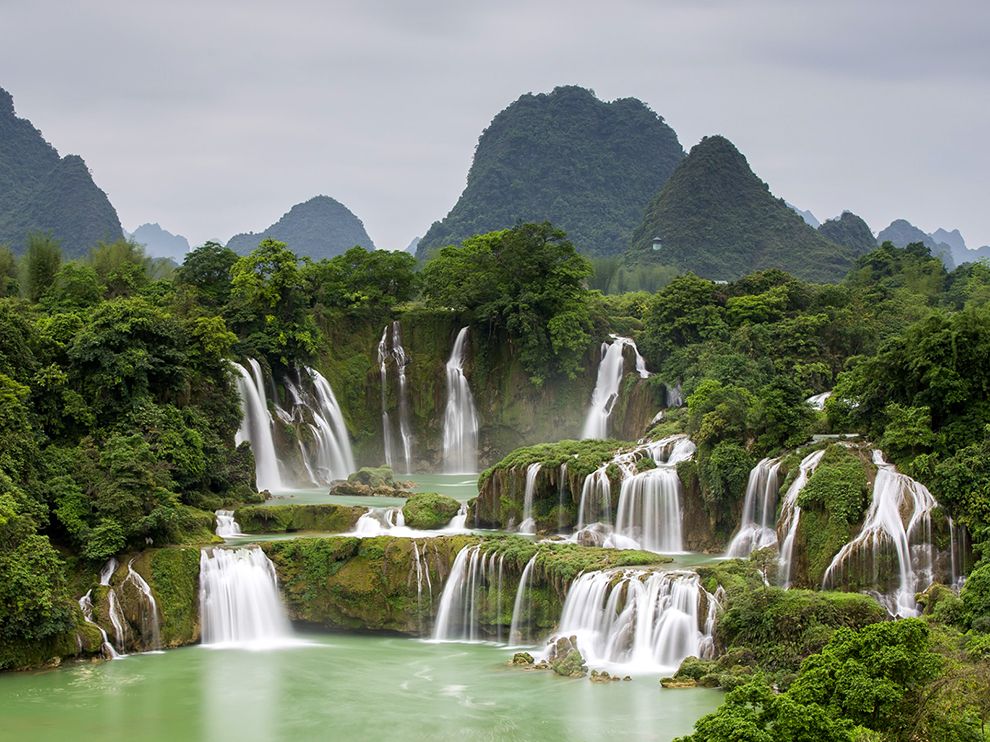 Thanks For Coming